Some Open Problems in Nuclear 
Large Amplitude Collective Motion
(including fission)
Aurel Bulgac
University of Washington
Funding:  DOE  grants No. DE-FG02-97ER41014  (UW NT Group)
                                               DE-FC02-07ER41457  (SciDAC-UNEDF)
This will consist mostly a discussion of some issues with LACM
and future possible approaches 

I will show some results due to my collaboration with:
Sukjin YOON                (UW)
Kenneth J. ROCHE      (PNNL-Seattle)

Yongle YU                  (now at Wuhan Institute of Physics and Mathematics)
Yuan Lung LUO        (UW)
Piotr MAGIERSKI    (Warsaw and UW) 
Ionel STETCU           (UW)
Z
Y
X
Coulomb excitation of 48Cr by an ultra-relativistic heavy ion
A few details of the calculation:

 We solved the time-dependent 3D  SLDA (HFB) equations for 48Cr
 Only Coulomb interaction between the projectile and target 
(10 fm impact parameter)
 We described 48Cr with approximately 3,600 quasiparticle wave functions
(this is already about an order of magnitude above all current TDHF 
calculations, and we still have about two or more orders of magnitude in store
to expand easily)
 We used 3,600 processors on Franklin at NERSC for about 10 hours
(both weak and strong scaling properties of the code are essentially perfect
up to about 50,000 processors so far)
More movies of TD-SLDA simulations are available for viewing at

http://www.phys.washington.edu/groups/qmbnt/vortices_movies.html
Outline:

  Where do we stand right now with the theory? 

 Open problems in (nuclear) LACM. 
  Current approaches and their limitations. 
  The computational tools we have developed so far for today’s leadership class computers  and beyond.

  Our long-range vision for the study of: 

 Nuclear dynamics - large and small amplitude collective motion  (LACM), reactions and fission 
 Vortex creation and dynamics in neutron stars (pinning and de-pinning mechanism)
 Cold atoms in static and dynamic traps and optical lattices and other condensed matter systems.
From the point of view of numerical simulations we could say that 
the work of the founding fathers of statistical mechanics has been 
to transform a simple problem (B) into  a terrible mess (A). Of 
course we have learned a lot in this process.

     Statistical Field Theory, by Giorgio Parisi
                                      Addison-Wesley, 1988
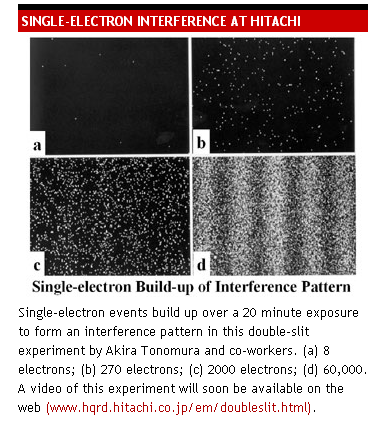 Present theoretical approaches and phenomenology for 
LACM and fission studies:

 Pure phenomenogical stochastic dynamics :
        Langevin/Kramers equations
        Stochastic/Langevin TDHF 
   

 Adiabatic Time-Dependent Hartree-Fock-Bogoliubov  (ATDHFB)  theory
         The basic assumption is that LACM/nuclear fission can be described with a 
         many-body wave function with the GCM- structure:
Microscopic-macroscopic model
       not based on ab intio input
       no self-consistency
       physical intuition drives the definition of relevant degrees of freedom
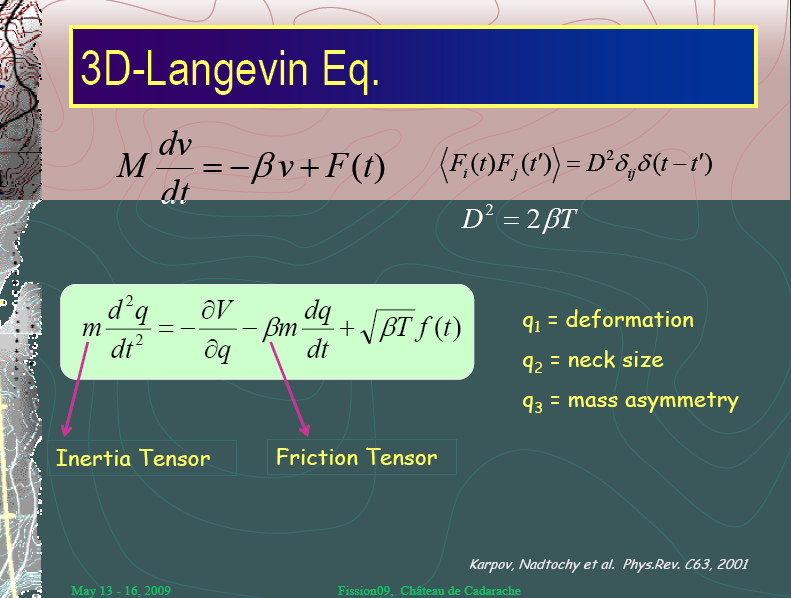 Talk of E. Vardaci at FISSION 2009
Extended, … Stochastic TDHF approaches
Wong and Tang, Phys. Rev. Lett. 40, 1070 (1978)
Ayik, Z. Phys. A 298, 83 (1980)
...
Ayik Phys. Lett. B658, 174 (2008)
Gaussian random numbers
defined a prescribed temperature
in a Fermi-Dirac distribution
Subsequently these equations are projected on a collective subspace and 
a Langevin equation is introduced for the collective DoF
While ATDHFB approximation has a great number of positive 
aspects, it comes with a long series of great deficiencies:

  The determination of the number of relevant degrees of freedom is as a rule determined by the practioner using intuition/prejudice or prevailing attitudes.   

There are knows methods on how to mechanize this process and eliminate arbitrariness,
but  they are extremely difficult to implement in practice.
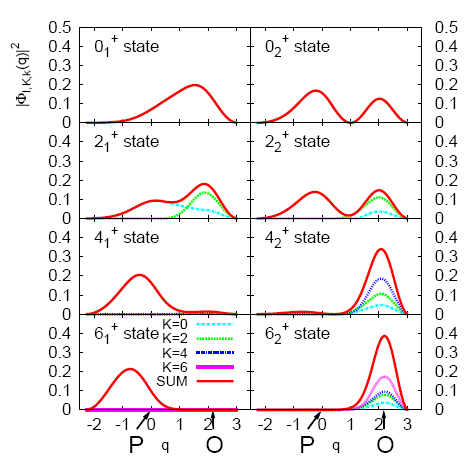 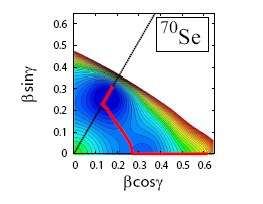 Hinohara, Nakatsukasa, Matsuo, and
Matsuyanagi, Phys. Rev. C  80, 014305 (2009)
Computing the potential energy surface alone for only 3 collective degrees of freedom is equivalent to computing the entire nuclear mass table. 
   

P. Moller and collaborators  need more than 5,000,000 shapes  in a five dimensional space. 


 Is this the right and the entire complete set of collective coordinates?
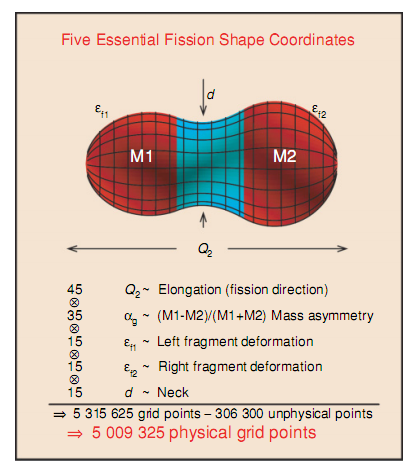 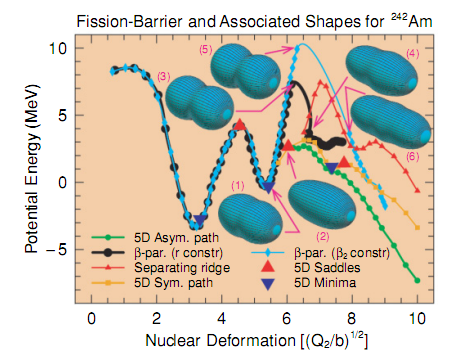 P.Moller et al. Phys. Rev. C 79, 064304 (2009)
In order to determine the collective part of the wave function one needs to solve 
the Hill-Wheeler integral equation in the corresponding n-dimensional space.


This is routinely (but not always) performed by invoking a further approximation 
(Gaussian Overlap Approximation) the accuracy of which is difficult to assess and 
one generates a Schrödinger equation in collective coordinates.
ATDHFB theory is based on the assumption that an expansion in velocities is accurate up to second order terms. However there are clear examples where this is wrong.
The inertial tensor is usually hard to evaluate and often approximate methods are used.
It is obvious that a significantly larger number of degrees of freedom are
necessary to describe LACM and fission in particular. 

One would like to have as well: charge asymmetry, shapes of the fragments, excitation energy of the fragments, …




In this case the ATHFB approach becomes clearly unmanageable, even for computers envision in the next decade, and the veracity of the approximation is questionable .
``Spontaneous fission“ of 32S
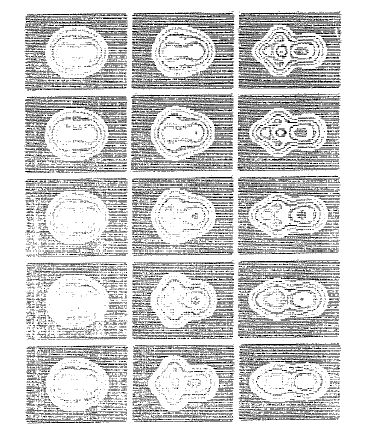 Even though the initial and final states 
have axial symmetry, along the fission path
this symmetry is broken in order to 
rearrange occupation probabilities and 
avoid a diabolical point/level crossing, 
where a Dirac monopole resides.
J.W. Negele, Nucl. Phys. A 502, 371c (1989)
An unpublished calculation due to R. Wolff, G. Puddu and J.W. Negele
8 occupied orbitals evolved in 3D and imaginary time on a mesh 203x1000 
  no isospin dof, no pairing, simplified nuclear EDF
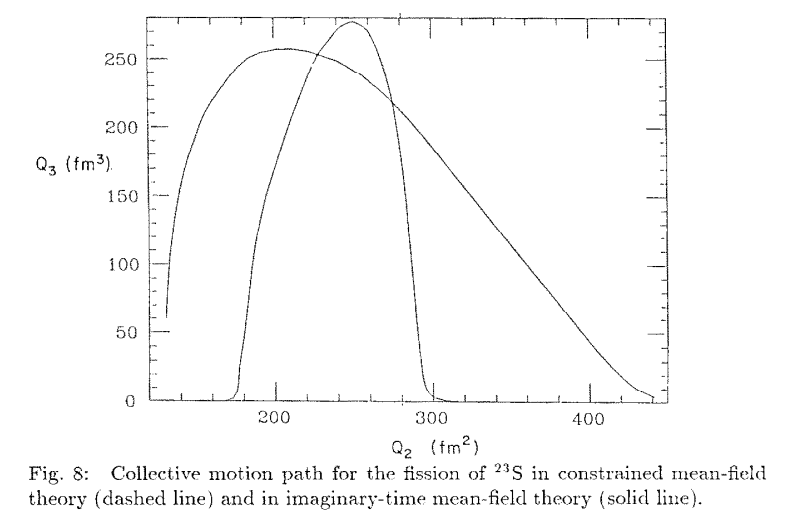 J.W. Negele, Nucl. Phys. A 502, 371c (1989)
How do nuclei deform?
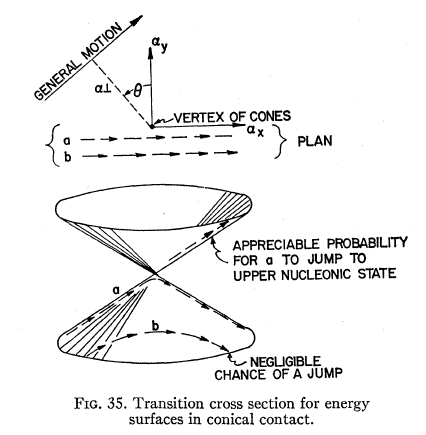 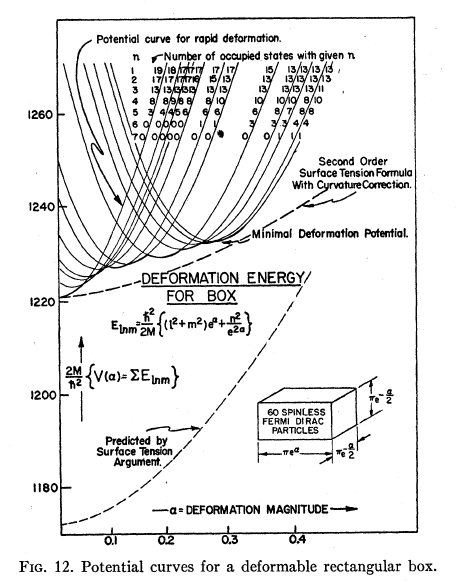 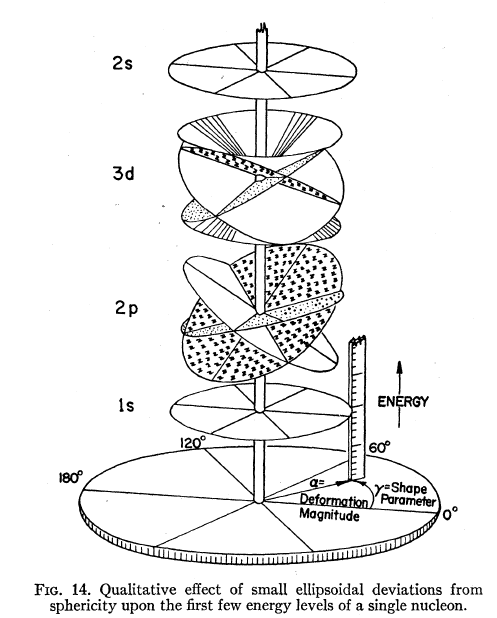 D.L. Hill and J.A. Wheeler, Phys. Rev.  89, 1102 (1953)
Nuclear Constitution and the Interpretation of Fission Phenomena
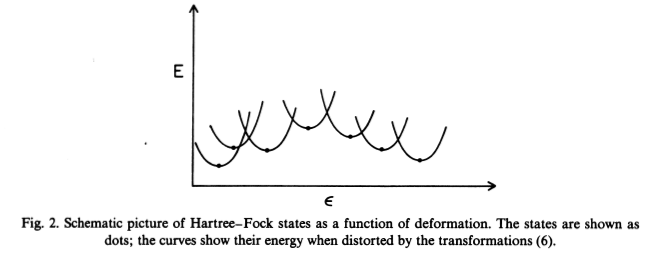 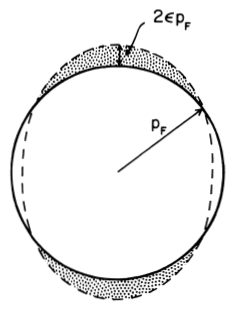 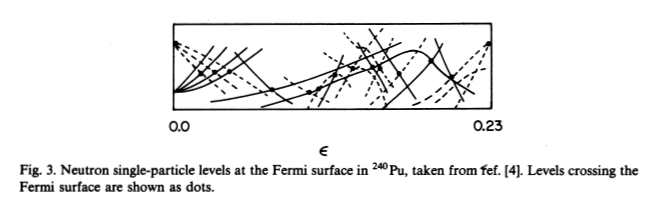 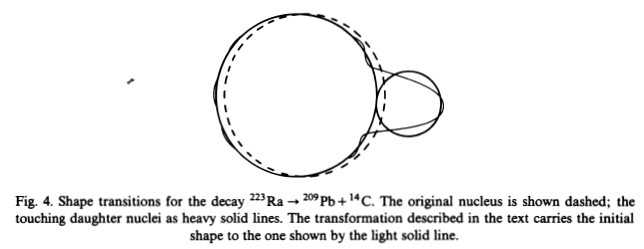 G.F. Bertsch, F. Barranco, and R.A. Broglia, How Nuclei Change Shape
in Windsurfing the Fermi Sea, eds. T.T.S. Kuo and J. Speth
It is not obvious that the Slater determinant wave function should minimize the energy. Entropy production, level crossings, symmetry breaking.
Generic adiabatic  large amplitude potential energy SURFACES
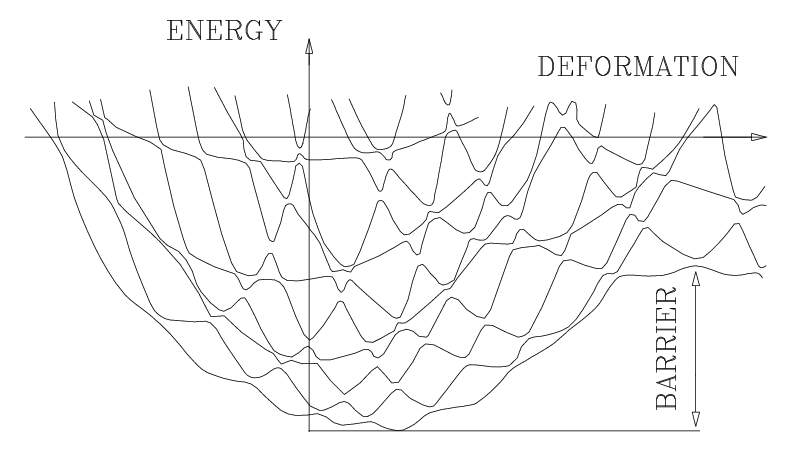 In LACM adiabaticity/isentropic or isothermal behavior  is not a guaranteed
 The most efficient mechanism for transitions at level crossing is due to pairing
 Level crossings are a great source of : entropy production (dissipation), dynamical symmetry breaking , non-abelian gauge fields (Dirac monopoles reside at level crossings)
Evolution operator of an interacting  many-body system
(after a Trotter expansion and a Hubbard-Stratonovich transformation)
This representation is not unique!

The one-body evolution operator is arbitrary!!!

Kerman, Levit, and Troudet, Ann. Phys. 148, 443 (1983)
What is the best one-body propagator?

Stationary phase approximation leads to some form of  
Time-Dependent Meanfield
However, there is a bright spot if one is interested in one-body observables alone 

Time-Dependent Density Functional Theory (TDDFT) asserts 
that there exists an exact description, which formally looks like 
Time-Dependent Selfconsistent Meanfield.
A.K. Rajagopal and J. Callaway, Phys. Rev. B 7, 1912 (1973)
V. Peuckert, J. Phys. C 11, 4945 (1978) 
E. Runge and E.K.U. Gross, Phys. Rev. Lett. 52, 997 (1984)

http://www.tddft.org
There is a problem however!

Nobody knows how the true Time-Dependent (or not) Density Functional
really looks like and there are no known exact algorithms  for its generation.

But we know  that it exits for sure.
So what is this DFT stuff?
Kohn-Sham theorem
Injective map
(one-to-one)
Universal functional of  particle density alone
Independent of external potential
Normal Fermi systems only!
However, not everyone is normal!
SLDA  - Extension of Kohn-Sham approach to 
superfluid Fermi systems
Mean-field and pairing field are both local fields!
(for sake of simplicity spin/isopsin degrees of freedom are not shown)
There is a little problem! The densities  and  diverges!
But all this can be fixed rather easily.
For time-dependent phenomena one has to add currents.
DFT has however a serious restriction. One can not extract any information 
about two-body observables.


For example, if we were to study the fission of a nucleus, we will  in principle 
determine the average masses of the daughters, but we will have no information 
about the width of the mass distribution.
There is a relatively simple solution in time-dependent 
meanfield theory due to Balian and Veneroni  (late 1980’s and early 1990’s)
This method allows in principle the evaluation of both averages and widths.
The main problem  however is that we have to consider the generic situation 
with multiple potential energy surfaces, and not only one self-consistent field.
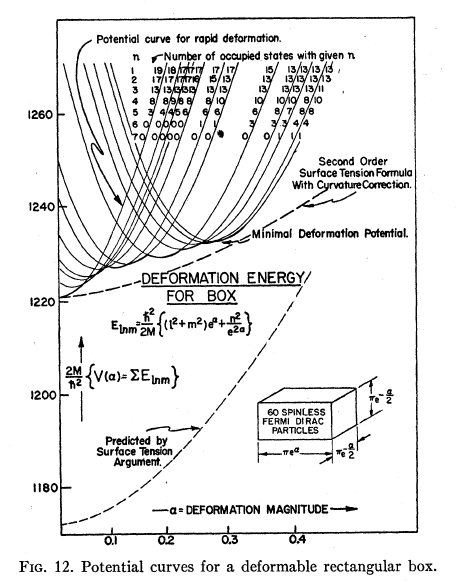 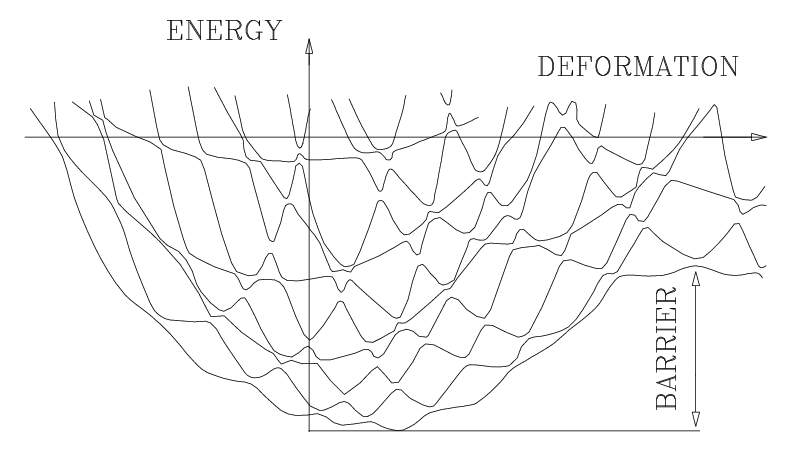 John C. Tully suggested the following recipe for condensed matter 
and chemistry applications
J. Chem. Phys. 93, 1061 (1990)
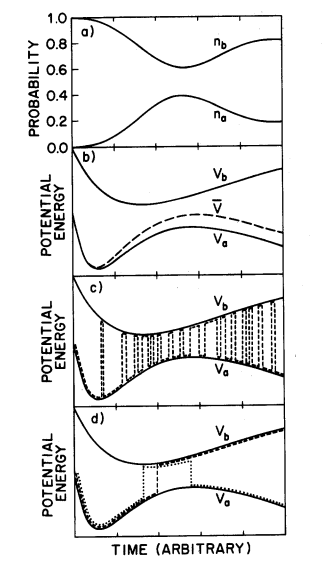 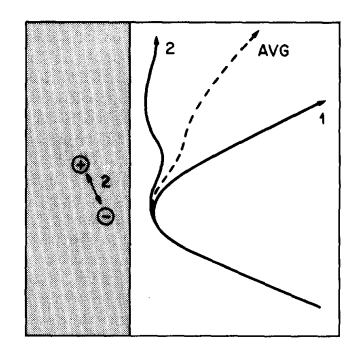 The best solution however is to implement and treat the auxiliary fields 
as stochastic                   Stochastic TD-SLDA
In 3D this is a problem for the petaflop to exaflop supercomputers
What do we gain following this route?
We are going to solve the interacting quantum many-body problem in a
manner similar to how this experimental result was obtained.
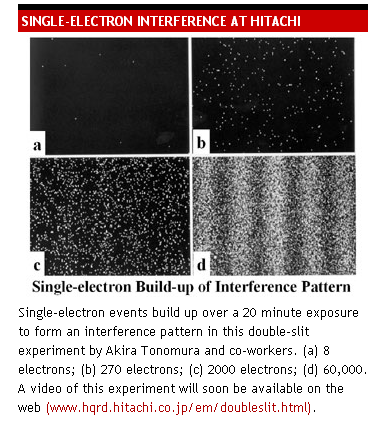 We are going to get away from the terrible mess 
and  solve instead a simpler problem.
From the point of view of numerical simulations we could say that 
the work of the founding fathers of statistical mechanics has been 
to transform a simple problem (B) into  a terrible mess (A). Of 
course we have learned a lot in this process.

     Statistical Field Theory, by Giorgio Parisi
                                      Addison-Wesley, 1988
For the sake of discussion let us see what  we could in principle be able to
calculate?

  We do not need to determine any collective coordinates,  potential energy 
surfaces,  inertia tensor, non-abelian gauge fields, etc. as the system will find 
naturally the right collective manifold

 We will not need to assume either isentropic, isothermal, … meanfield solutions. 
Instead the temperature and entropy of the collective subsystem will evolve according 
to the rules of QM. This will be the most natural framework to describe dissipation
in collective nuclear motion.

 We should be able to compute directly the mass, charge distributions and the 
excitation energy distributions of each fragment

We should be able to follow in real time a real experimental situation, 
such as induced fission or fusion
All this is naturally not limited to nuclear physics alone, this is a 
general approach to solve a large class of many-body problems 
numerically exactly, with quantifying errors, within the next decade 
 … or sooner.